FALL 2022
OVERTON HIGH SCHOOL
COACH PRESTON HARRISHPELWFITNESS & CONDITIONING
DR. REGINALD WILLIAMS- PRINCIPAL
MS. STEPHANIE BOYD- ASST. PRINCIPAL
MR. RONNIE DUKES- ASST. PRINCIPAL
MR. ELLIS- ASST. PRINCIPAL
DR. ANNIE WEBB- ASST. PRINCIPAL
COACH PRESTON HARRIS
COACH NICK GRANT
COACH SHELVIE ROSE
COACH STEVE BERCIER
HPELW STAFF
VIRTUAL SCHOOL BEGINS ON AUGUST 31, 2020
2ND SEMESTER CLASSES BEGIN ON FEBRUARY 3, 2021
CLASS STARTS AT 8:00 AM; CLASS ENDS AT 3:00PM (8-3) MONDAY-FRIDAY (M-F)
OVERTON HIGH BELLS SCHEDULE AS FOLLOWS:
7:15-8:10 AM
8:15-9:05 AM
9:10-10:00 AM
10:05-10:54 AM
11:00-12:25 PM
12:31-1:20 PM
1:25-2:15 PM
2:20-3:15 PM (CAPA)
CLASS GUIDELINES/SCHEDULE
QUESTIONS/COMMENTS
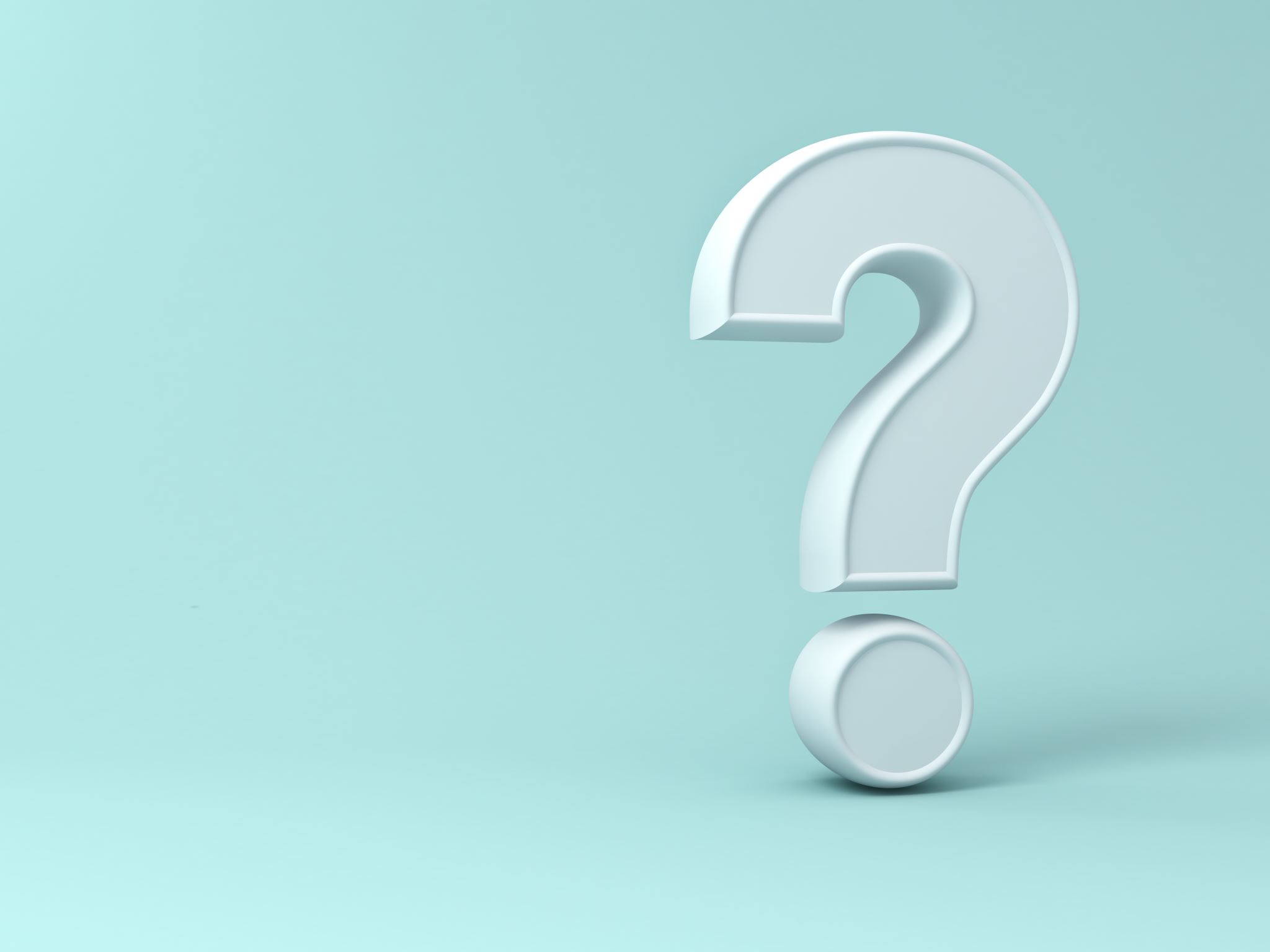 CLASS EXPECTATIONS
CLASS EXPECTATIONS CONT.
DAILY IN CLASS PROCEDURE: 45 minutes
DO NOW/BELL WORK/ROLL CALL (10 minutes)
CLASS DISCUSSION/LESSON/STUDENT PARTICIPATION (25 minutes)
CLOSURE/QUESTION & ANSWER SESSION/HOMEWORK (10 minutes)
CLASS NORMS/PROCEDURES
QUESTIONS/COMMENTS
OFFICE HOURS/TUTORIAL TIMES
CONTACT INFORMATION: harrispj@scsk12.org/(901)877-8588 
OFFICE HOURS
MON.-THUR. (8:15AM-8:45AM);(2:10PM-2:40PM)

TUTORIAL TIMES
	TUES-THUR (3:05PM-3:35PM)
VIRTUAL CLASS DO’S
VIRTUAL DO’S CONT.
VIRTUAL CLASS DON’T’S
NO PERSONAL COMMUNICATION DURING CLASS
NO CYBERBULLYING 
NO ALCOHOL/DRUG PARAPHENILIA 
NO PROFANITY
NO PLAYING DURING CLASS TIME
CLASS GRADING POLICY
QUESTIONS/COMMENTS
This Photo by Unknown Author is licensed under CC BY